Access Free Fare Program Assessment Survey
CAC Meeting
March 14, 2017
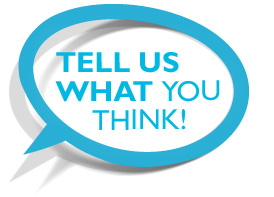 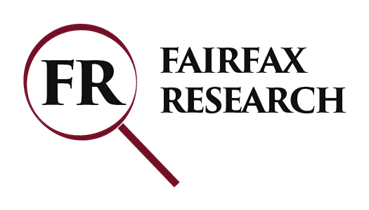 Methodology
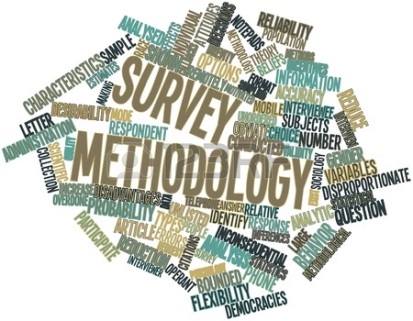 Telephone survey
Sample Population
Rode on Bus or Train using Free Fare Program at least once in previous six months
Interview Dates
January 9 to 22, 2017
Sample Size
800
Questionnaire Length
18 minutes and 50 seconds
Sampling error
 + 3.5 percentage points
The Sampling Process
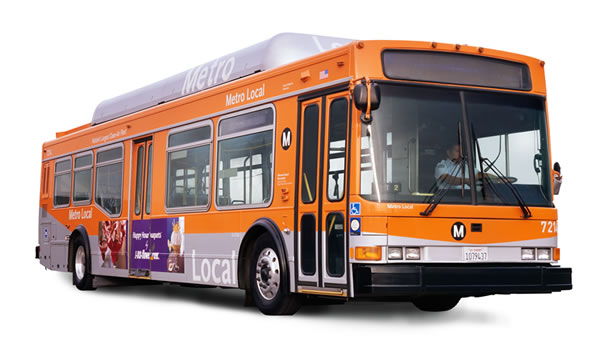 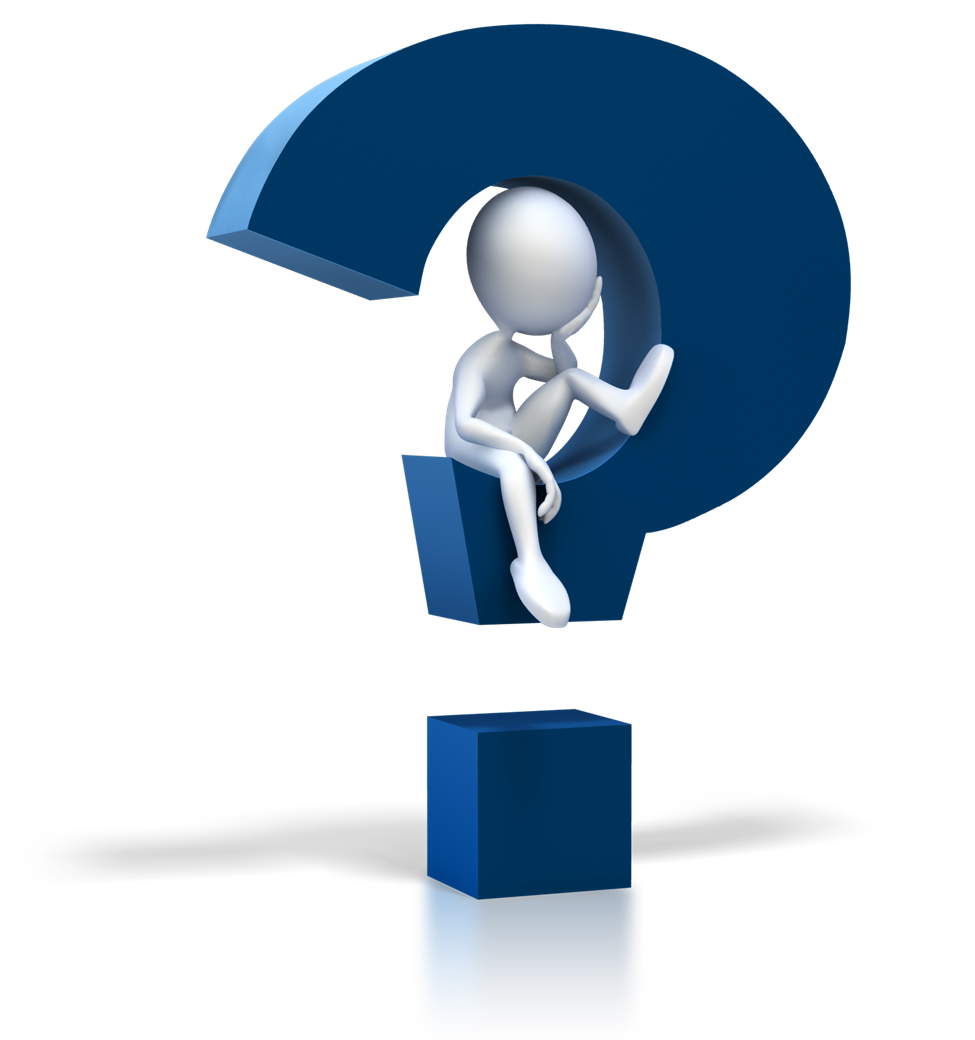 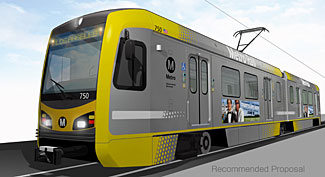 105,450
800
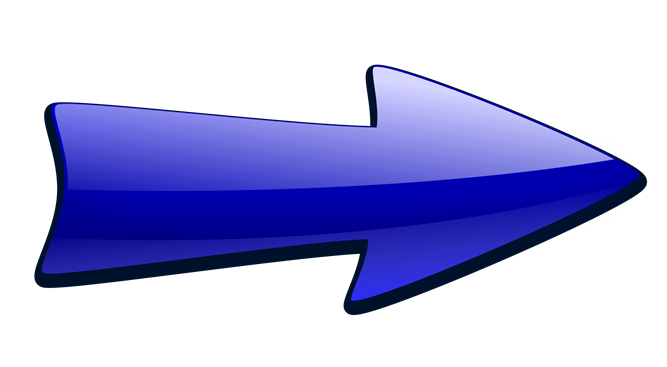 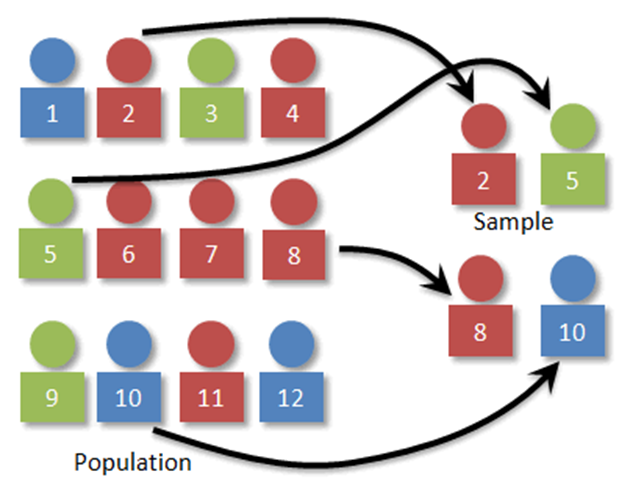 Monthly Ridership
Bus/Train Trips Per Month
Ride Bus/Train With PCA
Average Monthly Bus/Train Trips
n = 800
Use of Free Fare Card
How People Use Access ID Card
Okay To Let Other People Use Access ID Card Ride Bus/Train
n = 800
Bus/Train Trip Purposes
n = 300
Reason Ride Bus/Train
n = 800
Ridership Impact: Per-Trip/Monthly TAP Card Fee
n = 800
Preferred Change to Free Fare Program
(4 Trips per Day or 100 Trips per month)
n = 800
How Replace Bus/Train Trips(Customers Who Said They Would Take Fewer Trips on the Bus/Train)
Questions